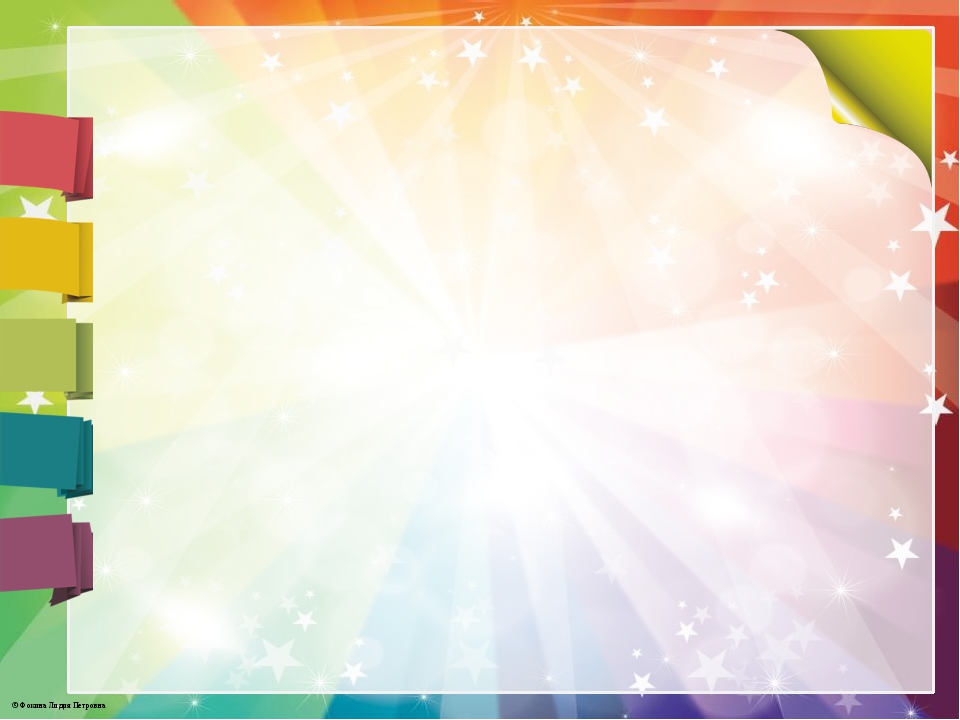 ГОСУДАРСТВЕННОЕ УЧРЕЖДЕНИЕ 
ЛУГАНСКОЙ НАРОДНОЙ РЕСПУБЛИКИ
«ЛУГАНСКОЕ ДОШКОЛЬНОЕ ОБРАЗОВАТЕЛЬНОЕ УЧРЕЖДЕНИЕ – ЯСЛИ-САД КОМБИНИРОВАННОГО ВИДА №125»
Педагогический опыт:
«Использование 
ИКТ-технологий 
в ДОУ»
Выполнила: Чуровская Елена Владимировна
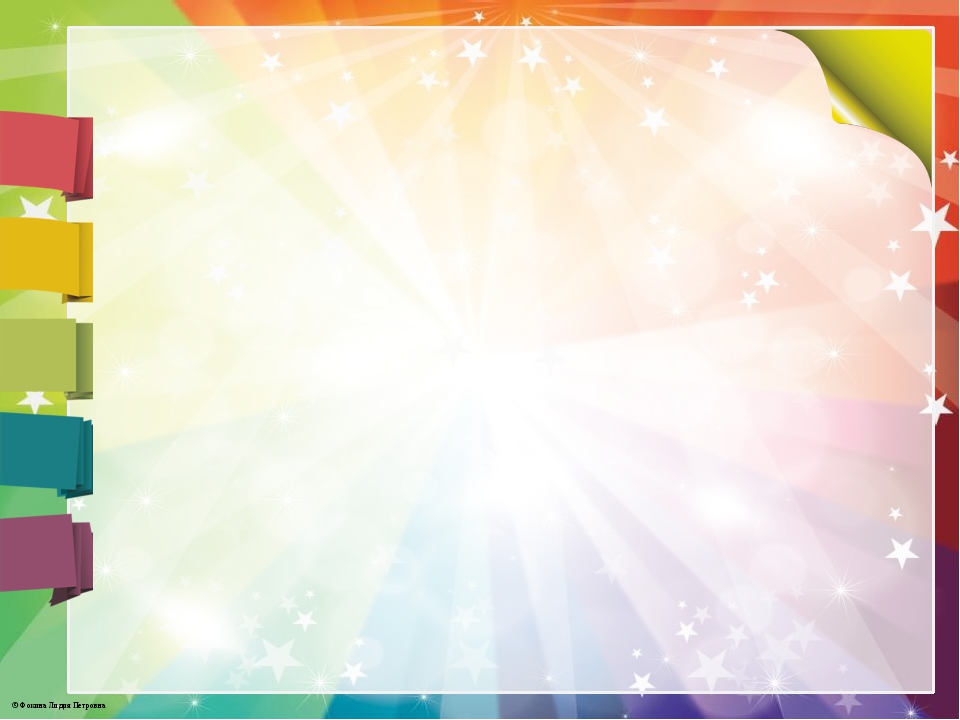 «Если сегодня мы будем учить 
так, как учили вчера, мы украдем 
у наших детей завтра»
                                  Джон Дьюи, 
                                американский педагог
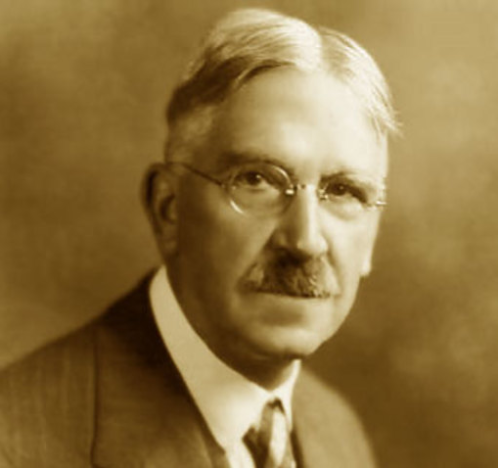 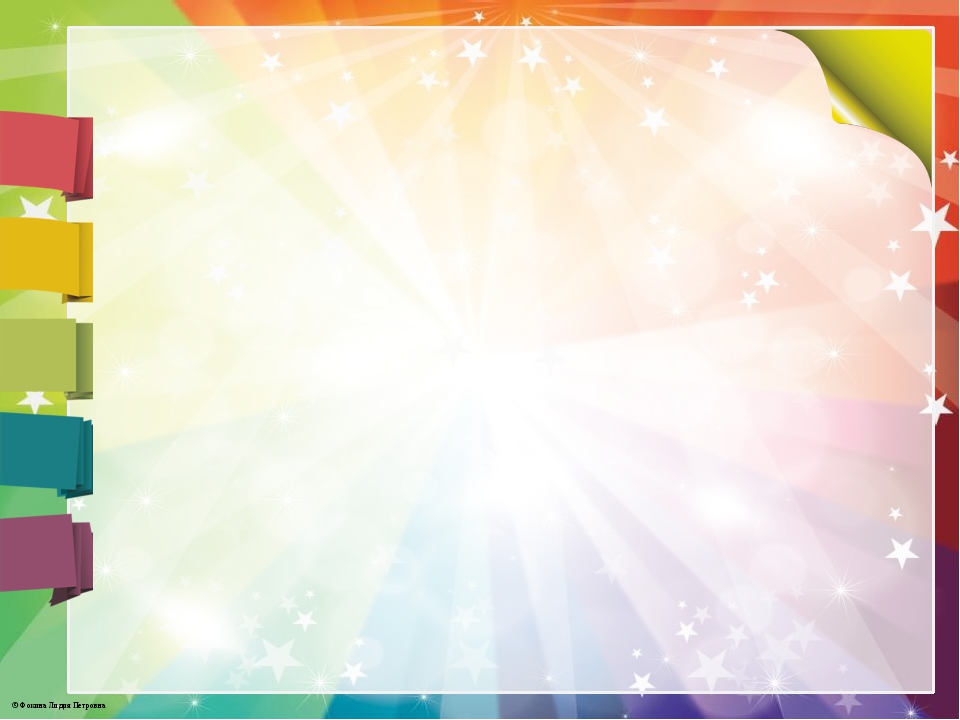 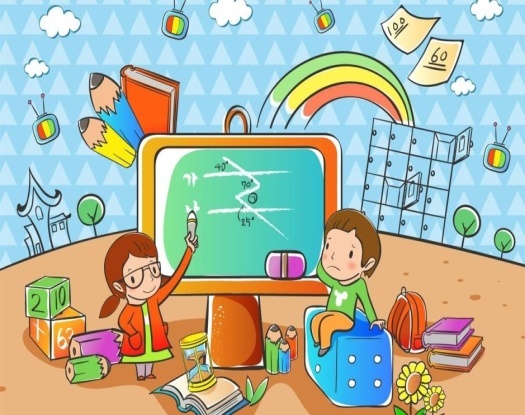 Использование 
информационно-коммуникационных технологий в детском саду – актуальная проблема современного дошкольного воспитания.
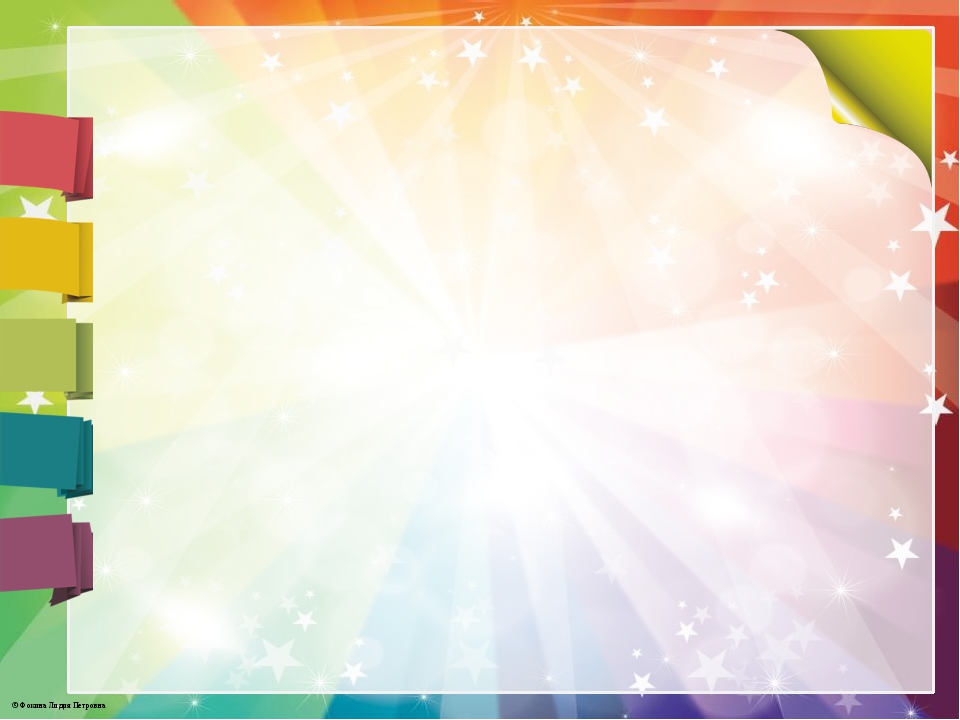 Что такое ИКТ?
Сочетание ИКТ связано с двумя видами технологий: 
информационными и коммуникационными.

«Информационная технология – комплекс методов, способов и средств, обеспечивающих хранение, обработку, передачу и отображение информации и ориентированных на повышение эффективности и производительности труда». 
На современном этапе методы, способы и средства напрямую взаимосвязаны с компьютером (компьютерные технологии).

Коммуникационные технологии определяют методы, способы и средства взаимодействия человека с внешней средой (обратный процесс также важен). В этих коммуникациях компьютер занимает свое место. Он обеспечивает, комфортное, индивидуальное, многообразное, высокоинтеллектуальное взаимодействие объектов коммуникации.

При использовании ИКТ в работе не важен стаж работы педагогов и образование, а важно желание и стремление освоения  ИКТ.
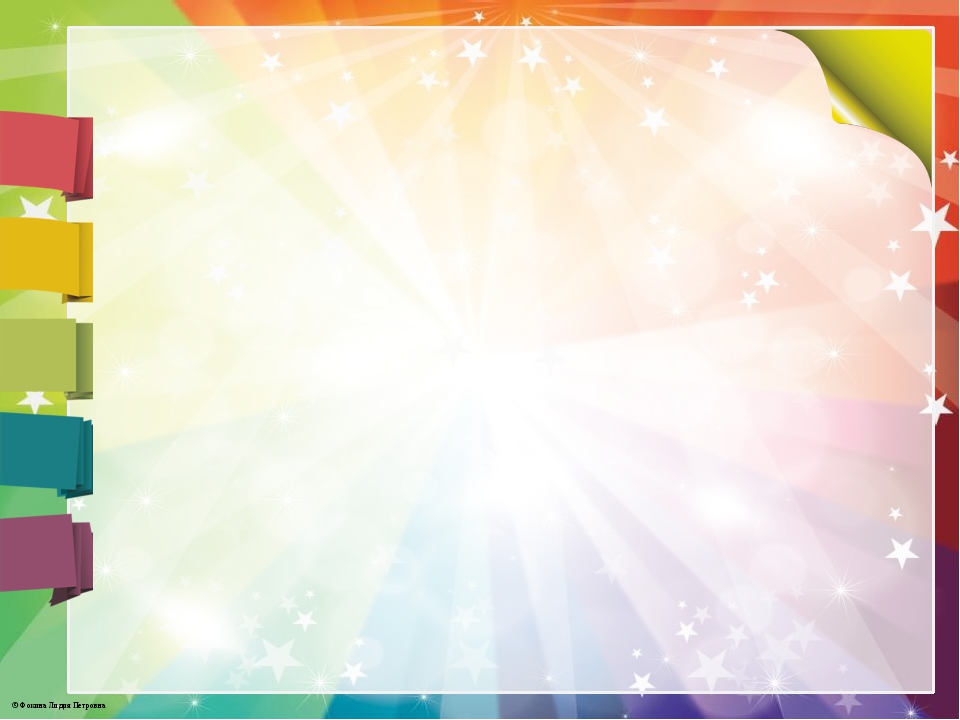 Главной целью внедрения информационных 
технологий является создание единого информационного 
пространства образовательного учреждения, системы, в
которой задействованы и на информационном уровне связаны
все участники учебно-воспитательного процесса: администрация, педагоги, воспитанники и их родители.
         Для реализации этого необходимы подготовленные педагогические кадры, способные сочетать традиционные методы обучения и современные информационные технологии.
         Педагог должен не только уметь пользоваться компьютером и современным мультимедийным оборудованием, но и создавать свои образовательные ресурсы, широко использовать их в своей педагогической деятельности.
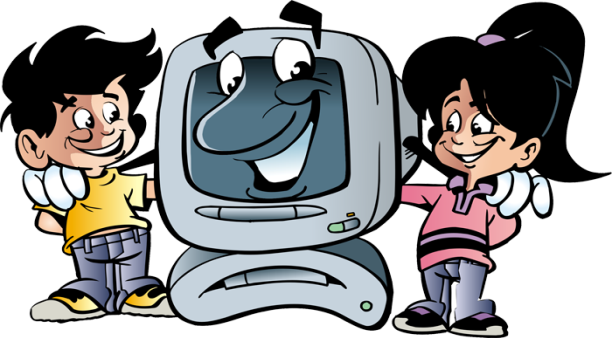 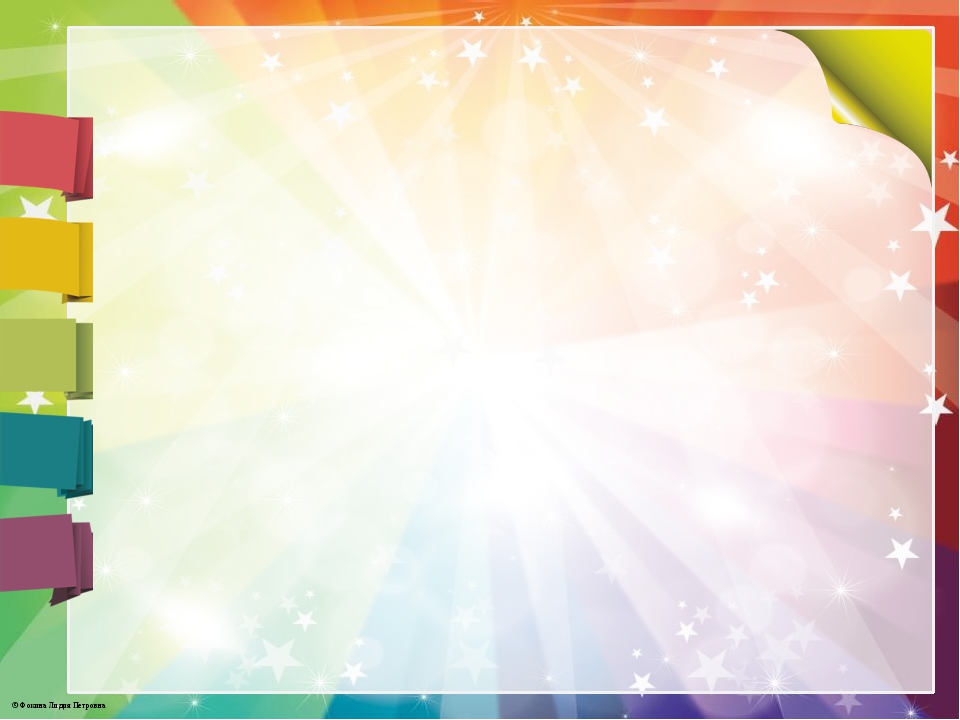 Задачи использования ИКТ:

Реализация направлений развития детей 
в соответствии с ФГОС;

Использование ИКТ для изменения развивающей среды 
в группе детского сада;

Добиться активного использования ИКТ 
педагогами учреждения в работе с детьми и родителями.
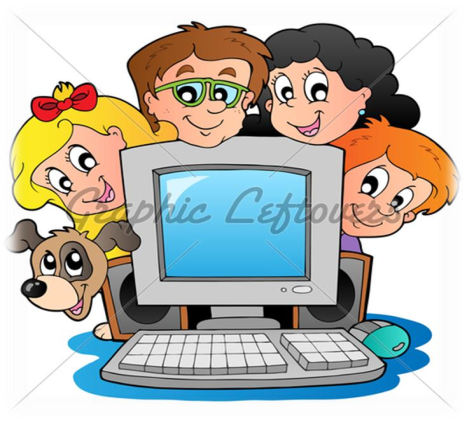 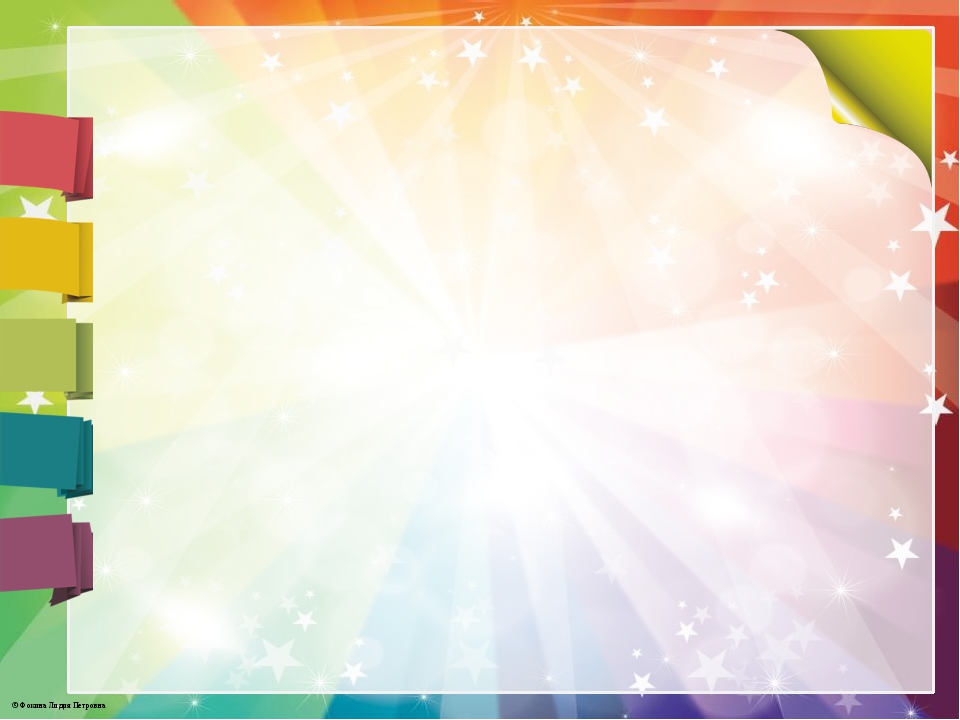 В своей работе педагог может использовать 
следующие средства информационно-коммуникативных технологий:
Компьютер
Принтер
Телевизор
Магнитофон
Фотоаппарат
Видеокамера
Электронные доски 
Видеомагнитофон, DVD плейер 
Мультимедийный проектор
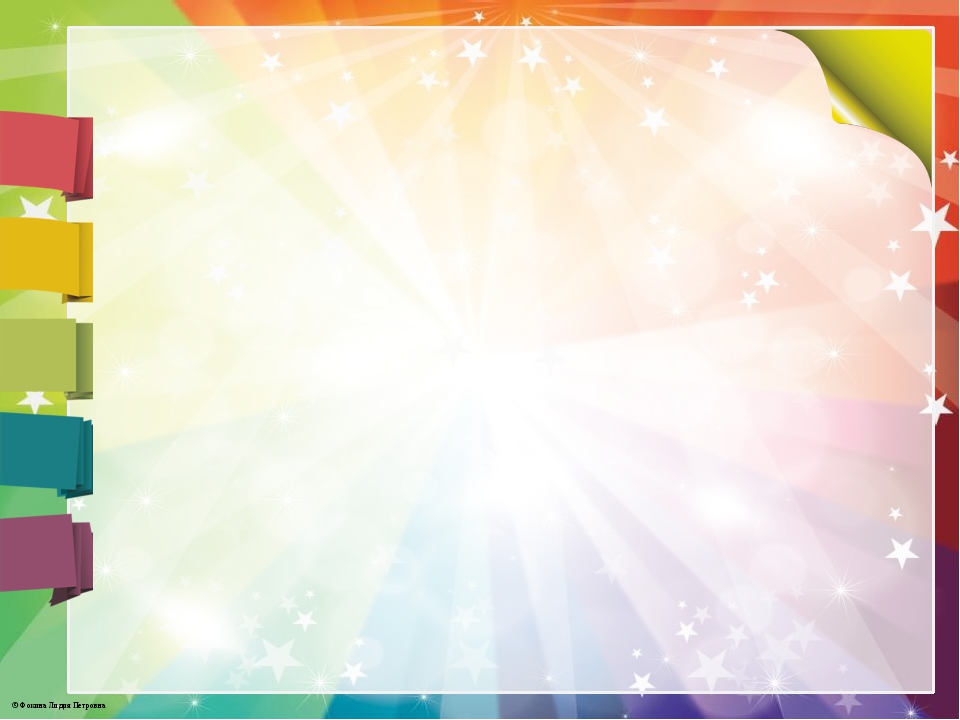 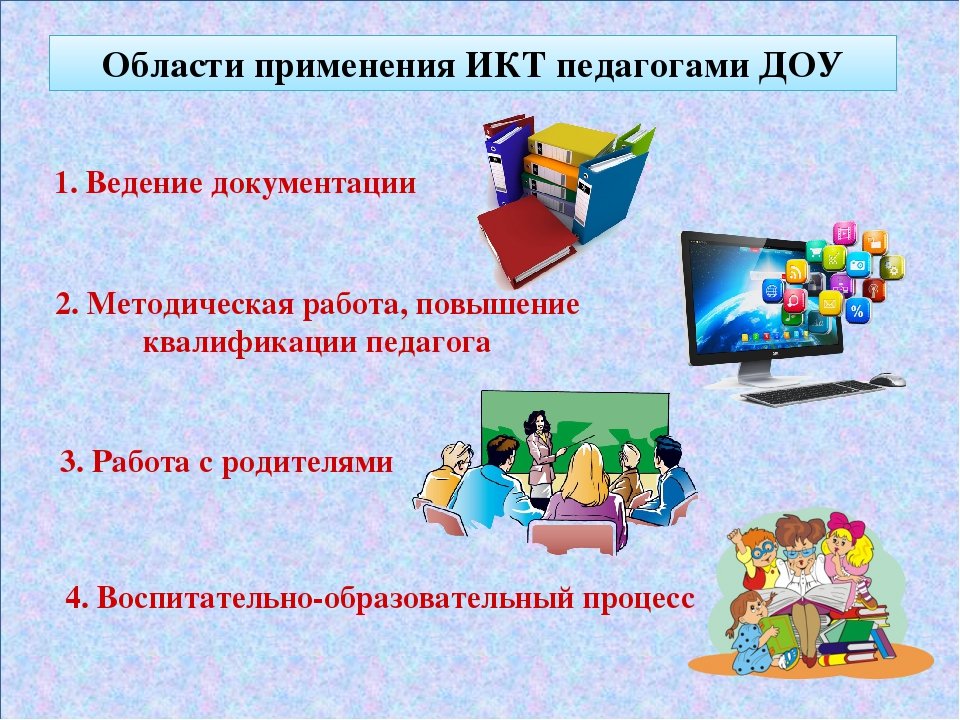 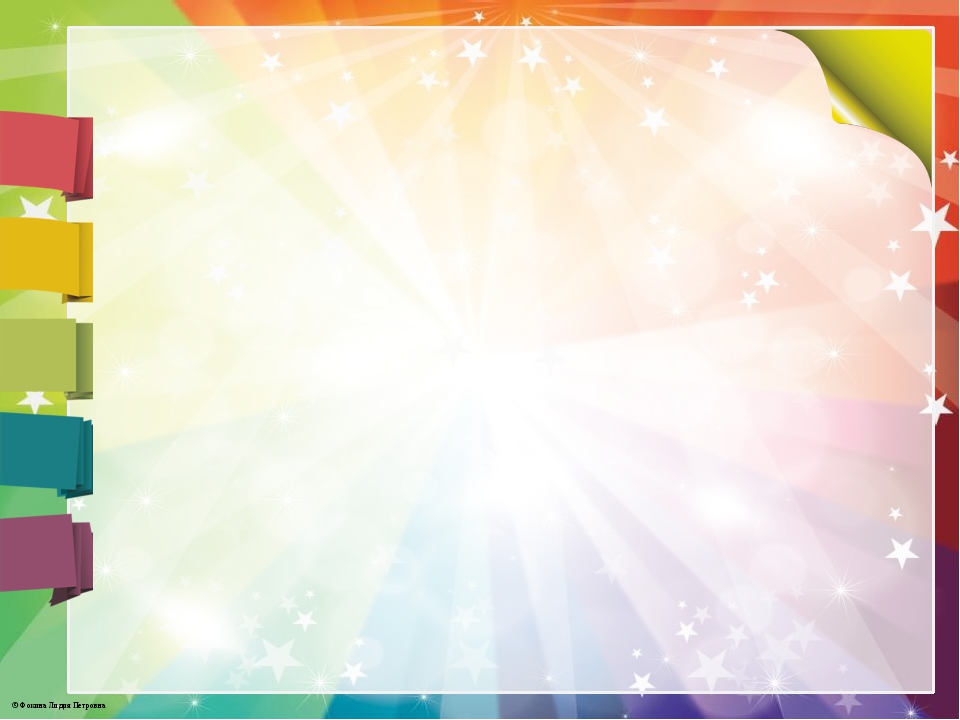 Ведение документации
В процессе образовательной деятельности педагог составляет и оформляет календарные и перспективные планы, готовит материал для оформления родительского уголка, проводит диагностику и оформляет результаты, как в печатном, так и в электронном виде. 
Конечно, это можно делать и без использования компьютерной техники, но качество оформления и временные затраты несопоставимы. 
Важным аспектом использования ИКТ является подготовка педагога к аттестации. Здесь можно рассматривать как оформление документации, так и оформление портфолио.
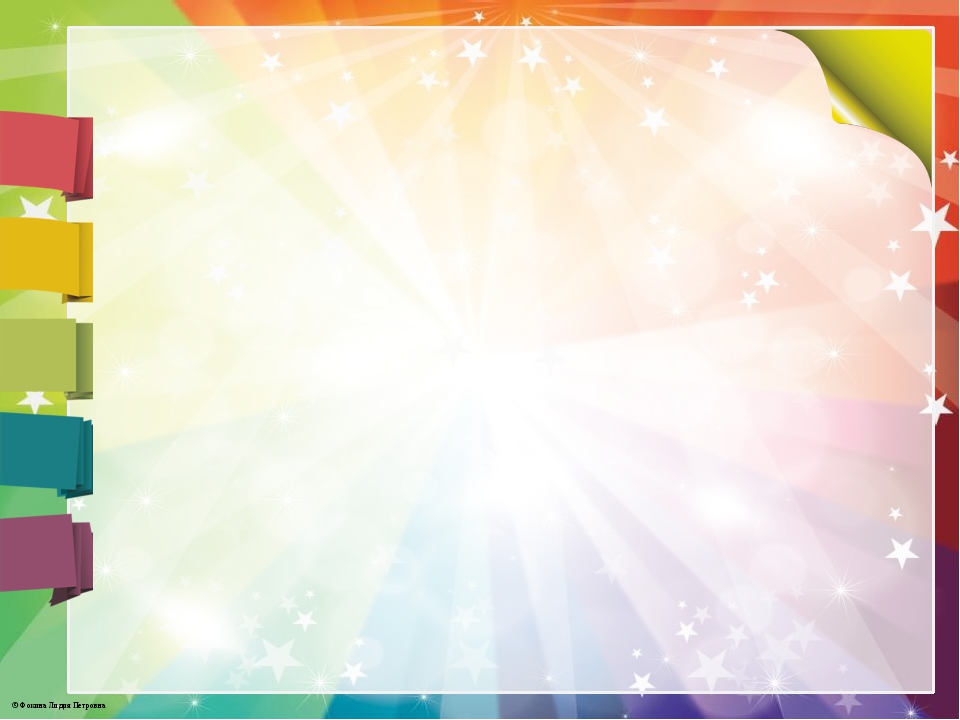 Методическая работа, 
повышение квалификации педагога
В информационном обществе сетевые электронные ресурсы – это наиболее удобный, быстрый и современный способ распространения новых методических идей и дидактических пособий, доступный методистам и педагогам независимо от места их проживания.
          Информационно-методическая поддержка в виде электронных ресурсов может быть использована во время подготовки педагога к занятиям, для изучения новых методик, при подборе наглядных пособий к занятию.
          Сетевые сообщества педагогов позволяют не только находить и использовать необходимые методические разработки, но и размещать свои материалы, делиться педагогическим опытом по подготовке и проведению мероприятий, по использованию различных методик, технологий.
          
Современное образовательное 
пространство требует от педагога 
особой гибкости при подготовке 
и проведении педагогических 
мероприятий.
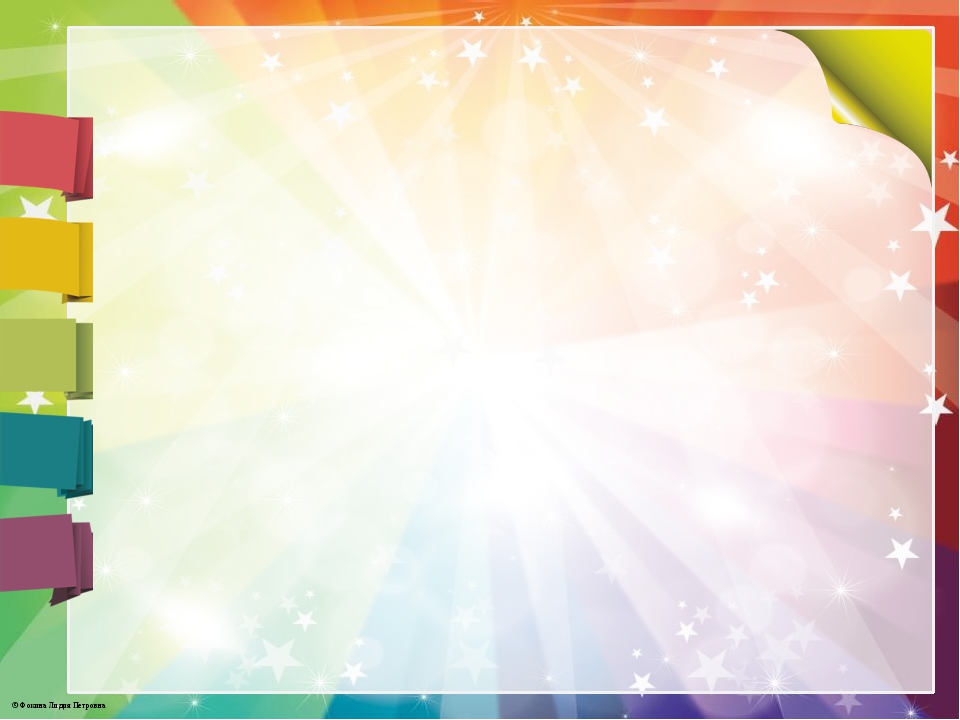 Дистанционные курсы повышения квалификации позволяют 
выбрать интересующее педагога направление и обучаться без отрыва от
основной образовательной деятельности.
         Важным аспектом работы педагога является и участие в различных педагогических проектах, дистанционных конкурсах, викторинах, олимпиадах, что повышает уровень самооценки, как педагога, так и воспитанников. 
         Очное участие в таких мероприятиях часто невозможно из-за удаленности региона, финансовых затрат и других причин. А дистанционное участие доступно всем. 
          При этом необходимо обратить внимание на надежность ресурса, количество зарегистрированных пользователей.
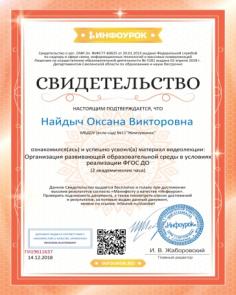 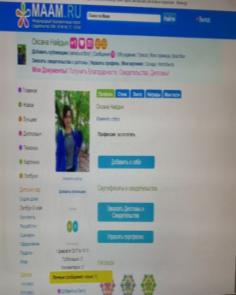 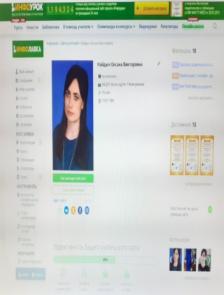 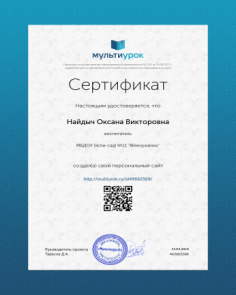 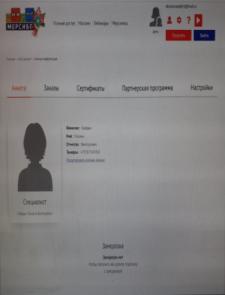 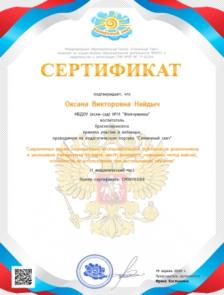 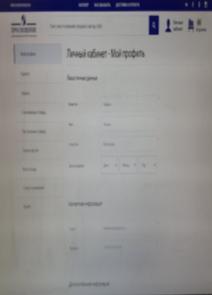 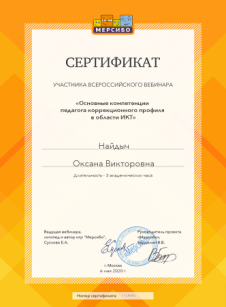 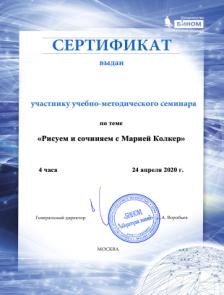 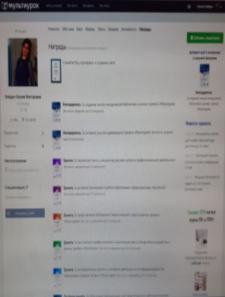 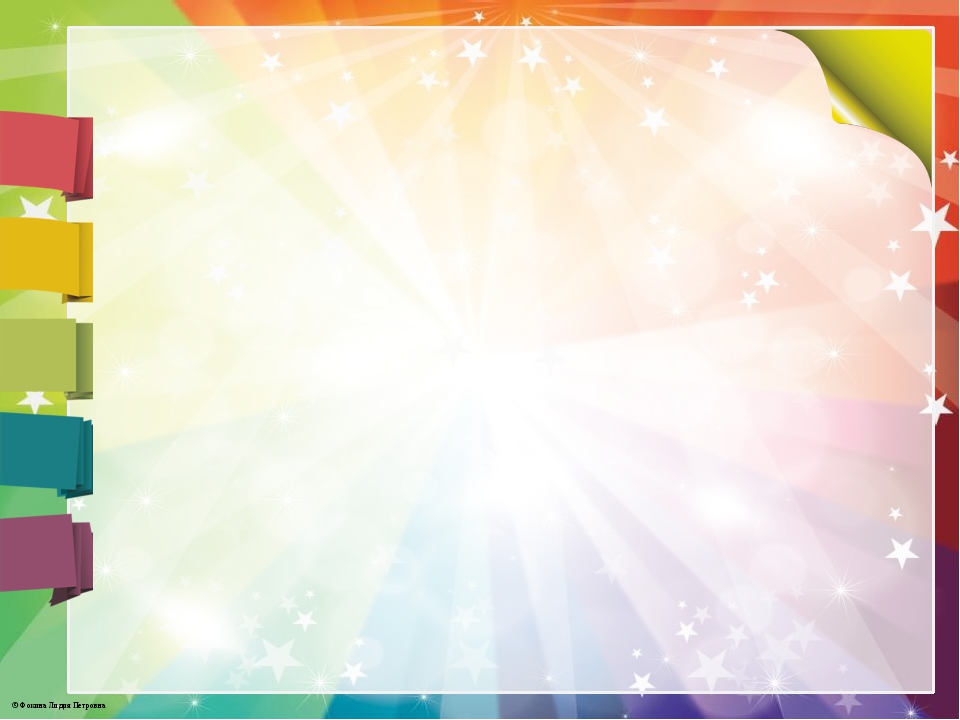 Взаимодействие с внешним миром
Работа с родителями
Официальный сайт ДОУ
Групповые сайты
Анкетирование
Информирование
Отчетность
Информация актуальная для всех родителей
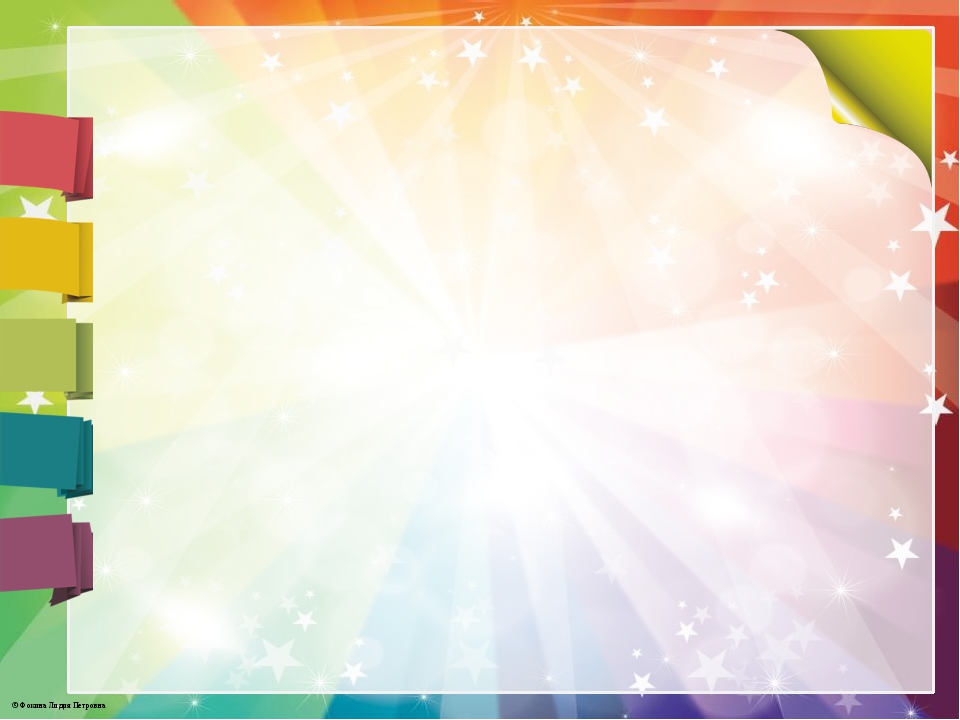 Воспитательно - образовательный 
процесс
Использование ИКТ не предусматривает обучение детей основам информатики и вычислительной техники. 
Это, прежде всего:
 организацию непосредственной образовательной деятельности воспитанника;
 организацию совместной развивающей деятельности педагога и детей;
 реализацию проектов;
 создание развивающей среды (игр, пособий, дидактических материалов).
На сегодняшний день это единственный вид деятельности, не регламентируемый специальной образовательной программой. Педагогам приходится самостоятельно изучать подход и внедрять его в свою деятельность.
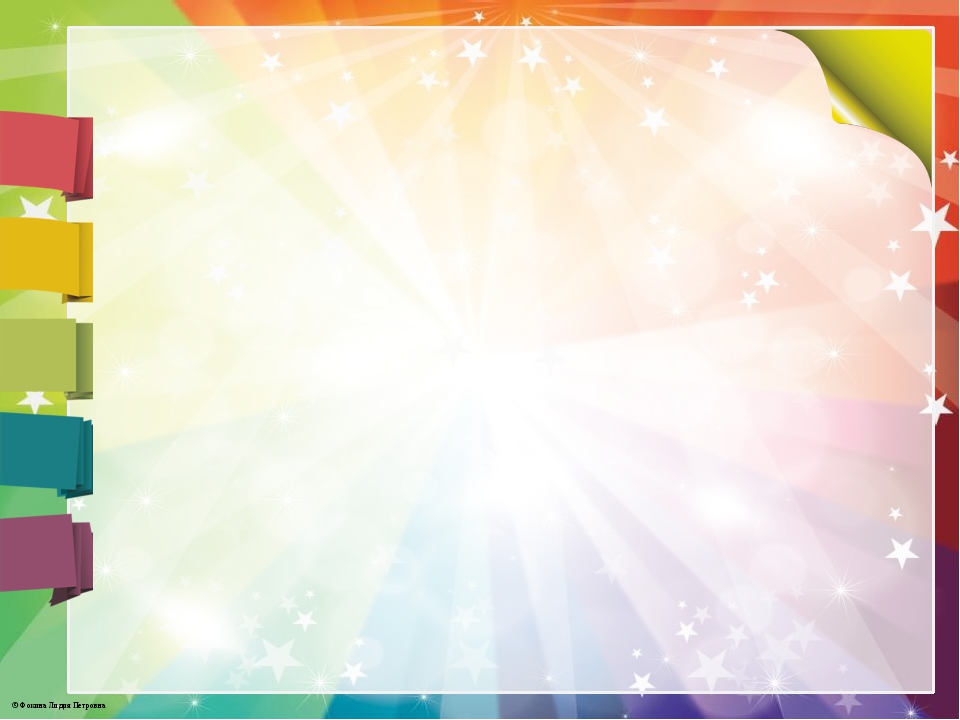 В работе педагога выделяются следующие 
направления в использовании ИКТ, которые 
доступны для работы с дошкольниками:

 создание презентаций;
 работа с ресурсами Интернет;
 использование готовых обучающих программ;
 разработка и использование собственных авторских программ.
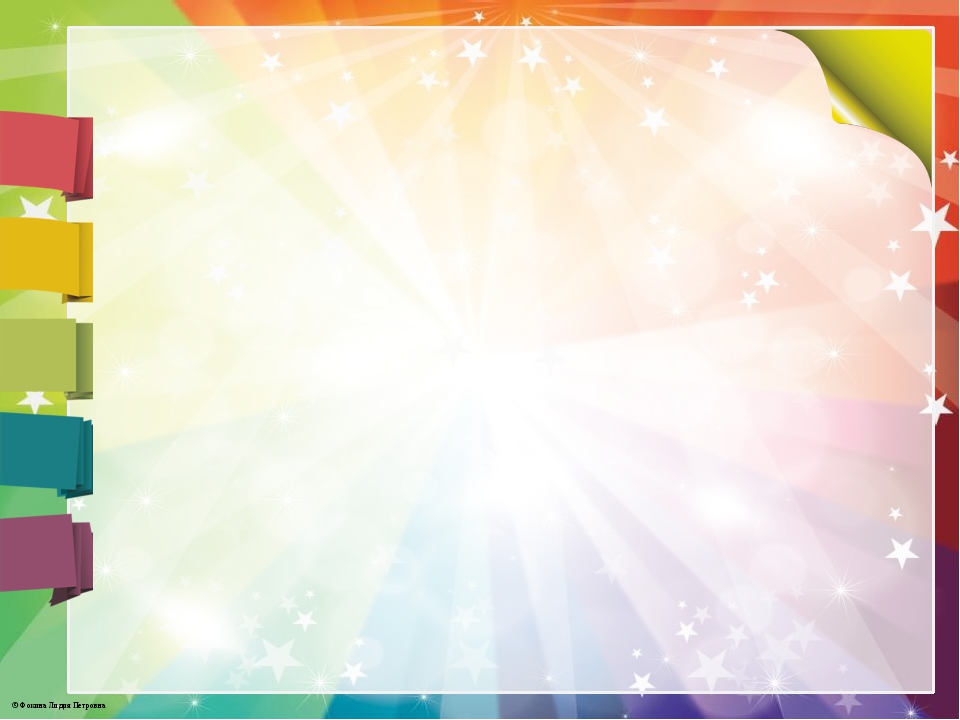 Использование ИКТ 
в образовательном процессе
В результате работы по внедрению информационных технологий 
отмечены их преимущества перед традиционными средствами обучения:

 ИКТ даёт возможность расширения использования электронных средств обучения, так как они передают информацию быстрее;
 Движения, звук, мультипликация надолго привлекает внимание детей и способствует повышению у них интереса к изучаемому материалу;
 Обеспечивает наглядность, которая способствует восприятию и лучшему запоминанию материала, что очень важно, учитывая наглядно-образное мышление детей дошкольного возраста. При этом включаются три вида памяти: зрительная, слуховая, моторная;
 Слайд-шоу и видеофрагменты позволяет показать те моменты из окружающего мира, наблюдение которых вызывает затруднения: например, рост цветка, вращение планет вокруг Солнца, движение волн, вот идёт дождь; 
 Также можно смоделировать такие жизненные ситуации, которые нельзя или сложно показать и увидеть в повседневной жизни (например, воспроизведение звуков природы; работу транспорта и т.д.);
 Использование информационных технологий побуждает детей к поисковой исследовательской деятельности, включая и поиск в сети Интернет самостоятельно или вместе с родителями;
 ИКТ – это дополнительные возможности работы с детьми, имеющими ограниченные возможности.
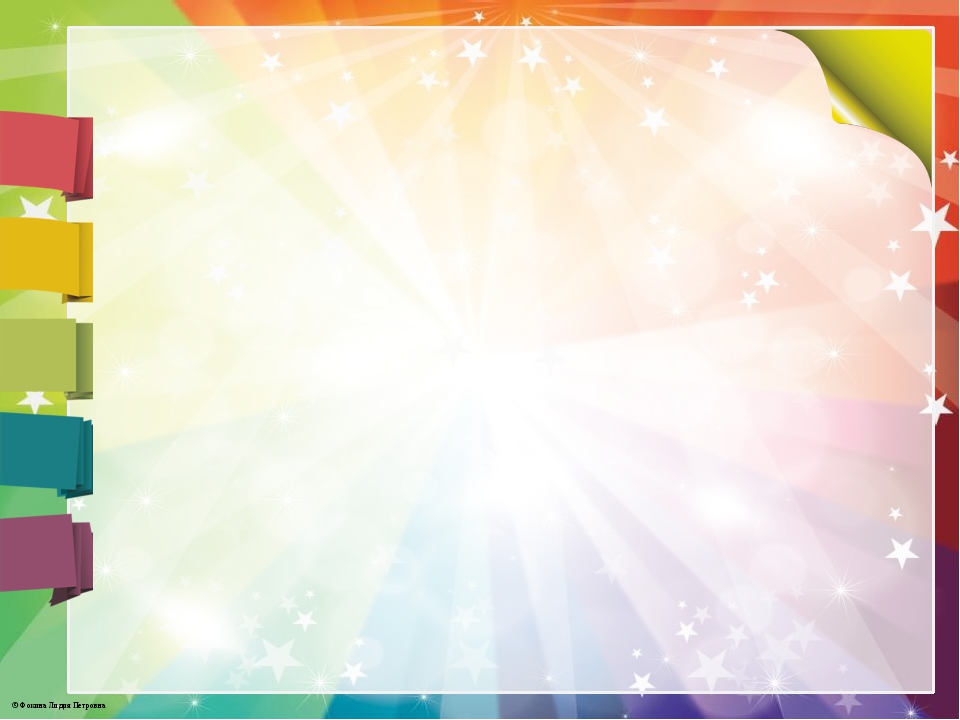 Плюсы использования ИКТ в ДОУПриоритеты ИКТ перед старой системой подачи   материала:
• Фото, карточки, картинки
 устаревают физически, 
их хранение требует много 
места, поиск отнимает 
много времени.
• ИКТ картинки легко 
восстанавливаемы, их легко 
перемещать, практически 
любую иллюстрацию можно 
найти в интернете.
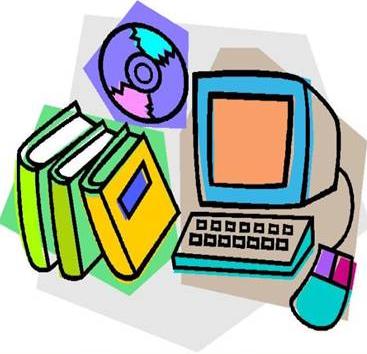 Интерактивные экскурсии,
позволяют очутиться в 
другом месте, не выходя
из помещения.
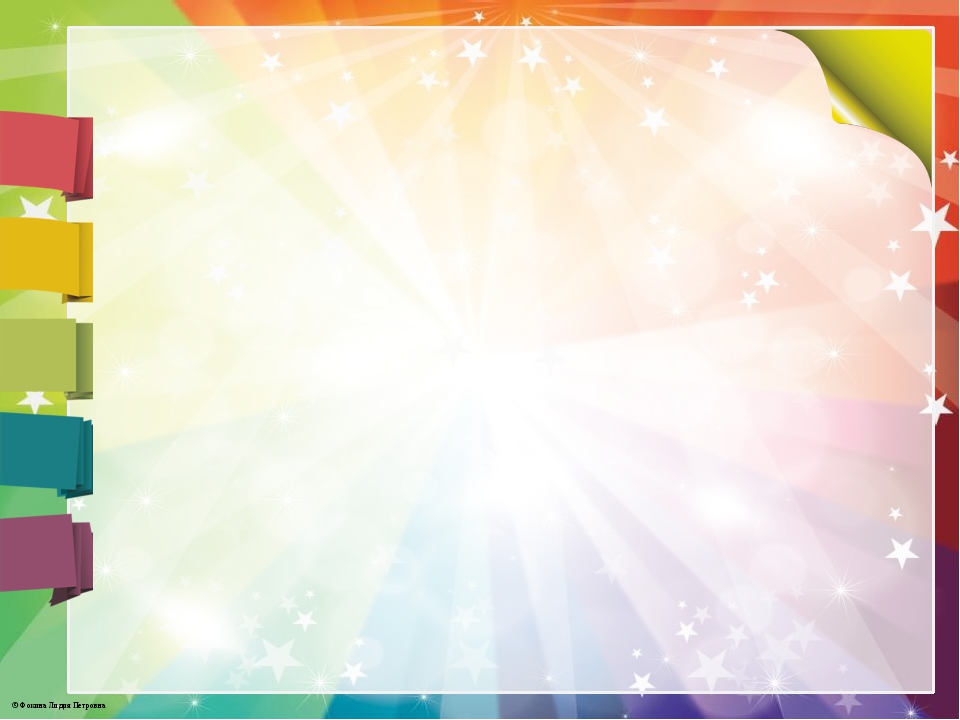 Минусы использования ИКТ в ДОУПроблемы при применении ИКТ в воспитательно-образовательном процессе:
• Перенасыщение мероприятий анимацией, слайдами, перегруженность рисунками;
• Недостаточная оснащенность ДОУ технической аппаратурой;
• Педагог не обладает достаточной квалификацией для работы с компьютером.
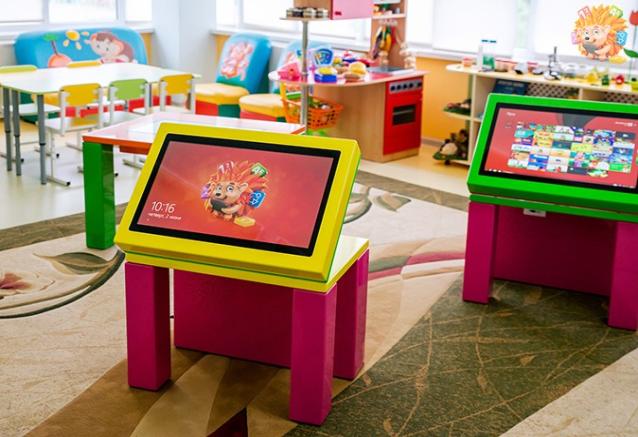 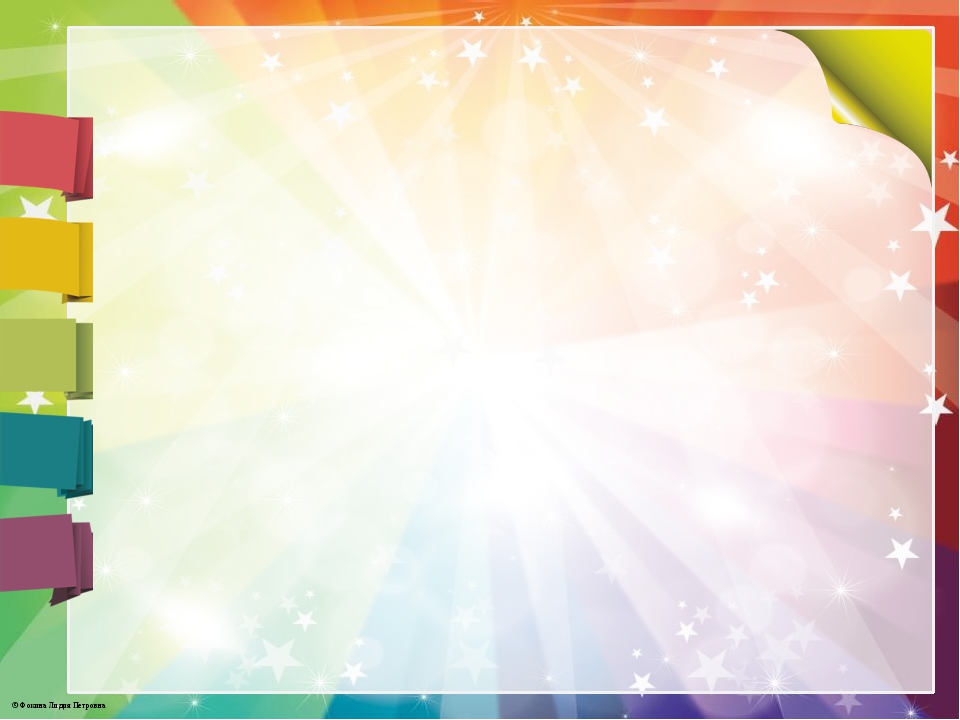 Рекомендации по использованию ИКТ 
в ДОУ в работе с детьми 
 с учетом требований санитарно-эпидемиологических правил и нормативов СанПиН
• По требованиям СанПиНа образовательная деятельность с использованием компьютера предполагает для детей 6-7 лет - не более 15 минут.• Образовательную деятельность с использованием компьютера для детей 5-7 лет следует проводить не более одного раза в течение дня и не чаще трех раз в неделю.• В конце занятия проводить гимнастику для глаз.• Правильно определять дидактическую роль и место ИКТ в образовательной деятельности.• Нельзя использовать мультимедийные технологии на каждом занятии. При частом использовании ИКТ у детей теряется особый интерес к таким занятиям.
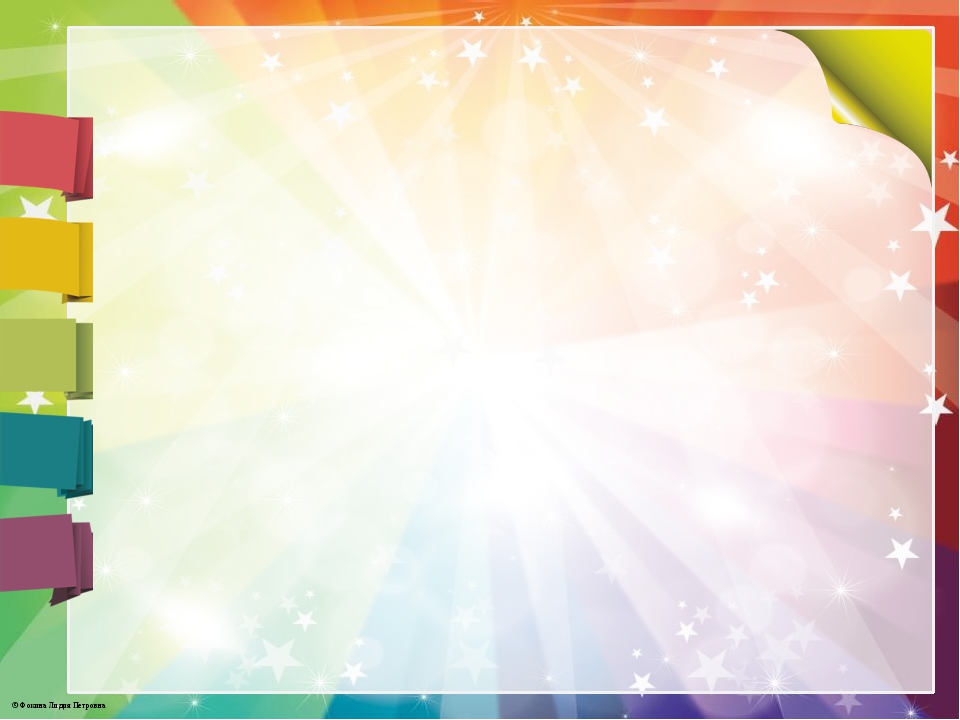 ВыводИспользование ИКТ 
способствует повышению качества образовательного процесса, 
оно служит развитию познавательной мотивации воспитанников, 
которое ведет к росту их достижений, 
ключевых компетентностей.
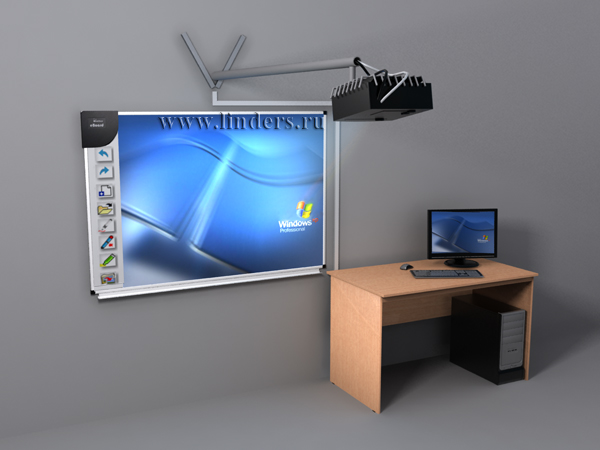